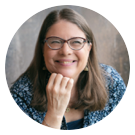 Efficient & Effective Design:Conserving Cognitive Energy
because mental energy is a terrible thing to waste
[Speaker Notes: What if I told you that I could make you fall in love with Cognitive Accessibility? I don’t ever want you to compromise on good design. Let me show you how the principles of Cognitive Design can elevate your UI to a delightful user experience for all. Learn about key cognitive challenges and how they exist in our daily lives. Explore actionable design principles that will reduce mental friction for all of your users.]
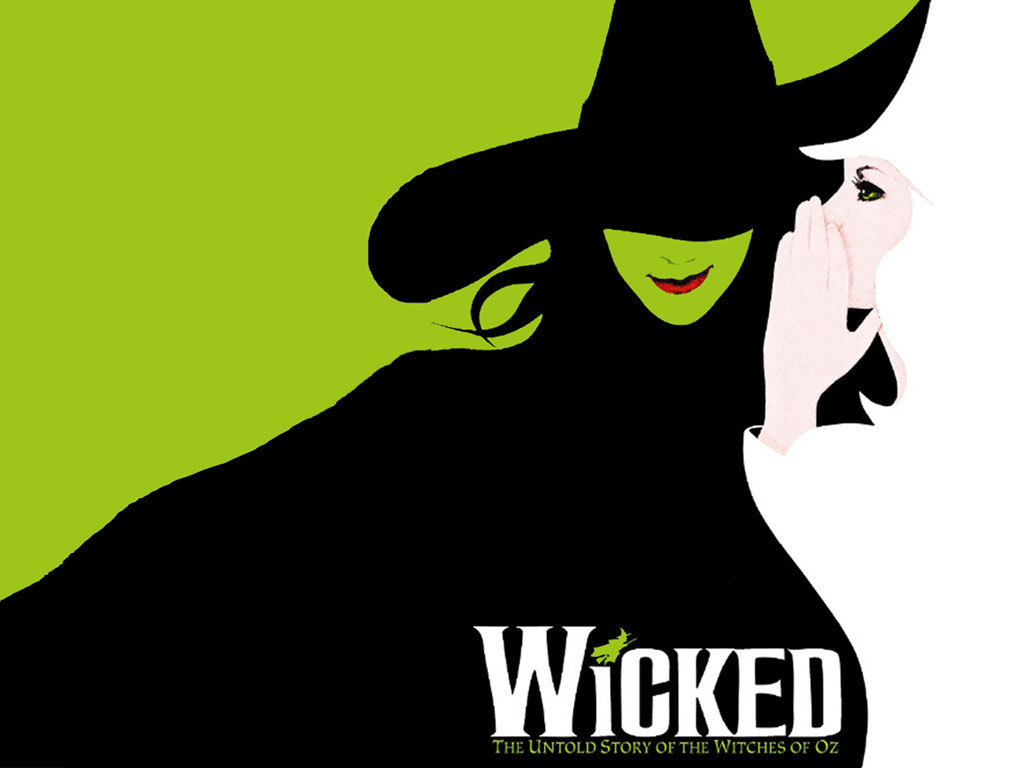 Glenda Sims
@goodwitch
deque.com
#a11y
For most people, technology makes things easier. For people with disabilities, technology makes things possible.
National Council on Disability
[Speaker Notes: Mary Pat Radabaugh, formerly with the IBM National Support Center for Persons with Disabilities, that sums up the importance of technology in the empowerment of persons with disabilities (National Council on Disability 1993),]
WCAG 2.1 Progress by Disability Type
Low Vision 	– 4 new SC in WCAG 2.1 A/AA
2 additional user needs deferred
Mobile 		– 6 new SC in WCAG 2.1 A/AA
3 additional user needs deferred
Speech 		– 1 new SC added in WCAG 2.1 A/AA
New community group started
Cognitive 		- 1 new SC added to WCAG 2.1 A/AA
32+ additional users needs deferred
[Speaker Notes: W3C started a Conversational Interfaces Community Group]
Why haven’t we solved Cognitive Accessibility yet?
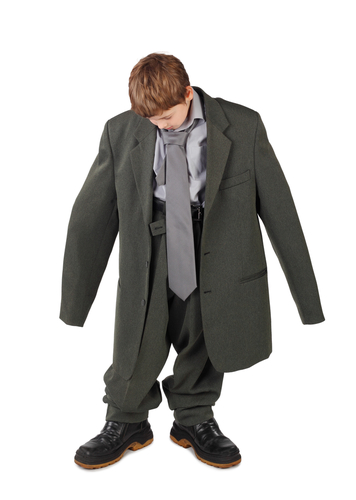 Because in COGAone sizedoes NOT fit all
COGACog A          Cognitive Accessibility
W3C Cognitive Accessibility (COGA)Task Force (TF)
What does the W3C COGA TF do?
Research
Gap Analysis 
Guidance
Propose WCAG 2.x & Silver Requirements
Design Guide (draft)
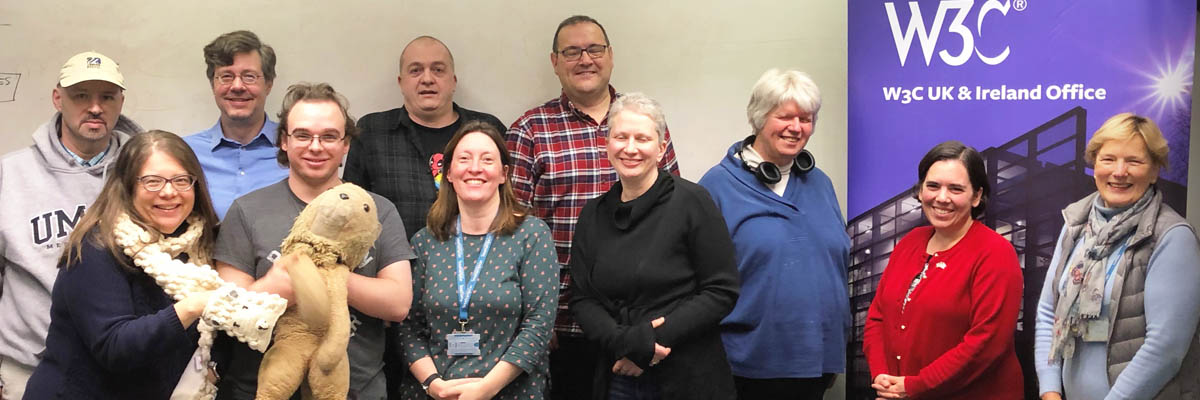 [Speaker Notes: https://www.w3.org/WAI/PF/cognitive-a11y-tf/wiki/Main_Page#What_documents_do_we_have.3F

Cognitive Personas 
User needs
User testing
Design guide - Temporary link: https://w3c.github.io/coga/design/
Without the restrictions of WCAG SC
EARLY DRAFThttps://w3c.github.io/wai-coga/coga-draft/guide/]
What I Have Learned
How do we definecognitive disabilities?
Examples of Cognitive Disability
Dementia and Alzheimer’s 
Intellectual 
Aphasia 
Speech and Language  
Autism  
Attention Deficit/Hyperactivity  
Dyslexia 
Dyscalculia 

Source: European Telecommunications Standards Institute 
 ETSI EG 203 350 V1.1.1 (2016-11) - Human Factors (HF); Guidelines for the design of mobile ICT devices and their related applications for people with cognitive disabilities
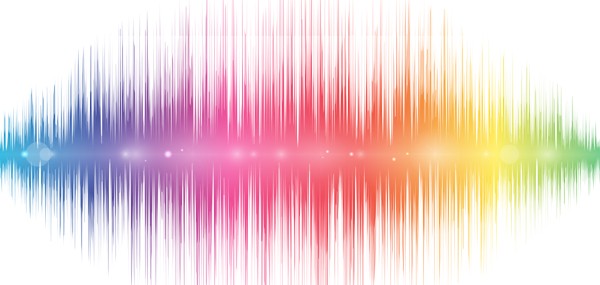 [Speaker Notes: ETSI EG 203 350 V1.1.1 (2016-11) 

Annex A:  List of Usage needs]
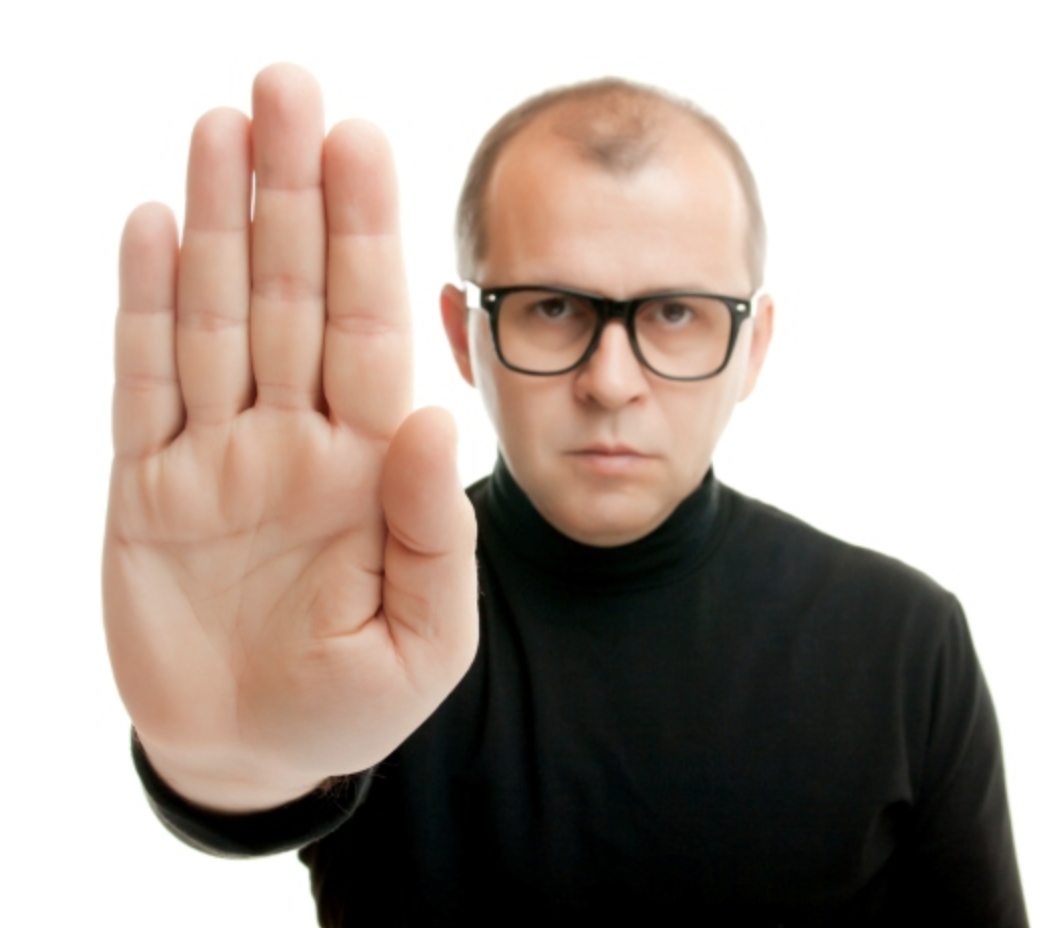 Excuse me.That is way too personal.
Instead of focusing onCognitive Disabilities
Focus onCognitive Skills
Examples of Cognitive Skills
Attention
Memory 
Processing Speed
Time Management
Letters and Language  
Numbers, Symbols and Math 
Making Choices. Understanding Choices.

Source: European Telecommunications Standards Institute 
 ETSI EG 203 350 V1.1.1 (2016-11) - Human Factors (HF); Guidelines for the design of mobile ICT devices and their related applications for people with cognitive disabilities
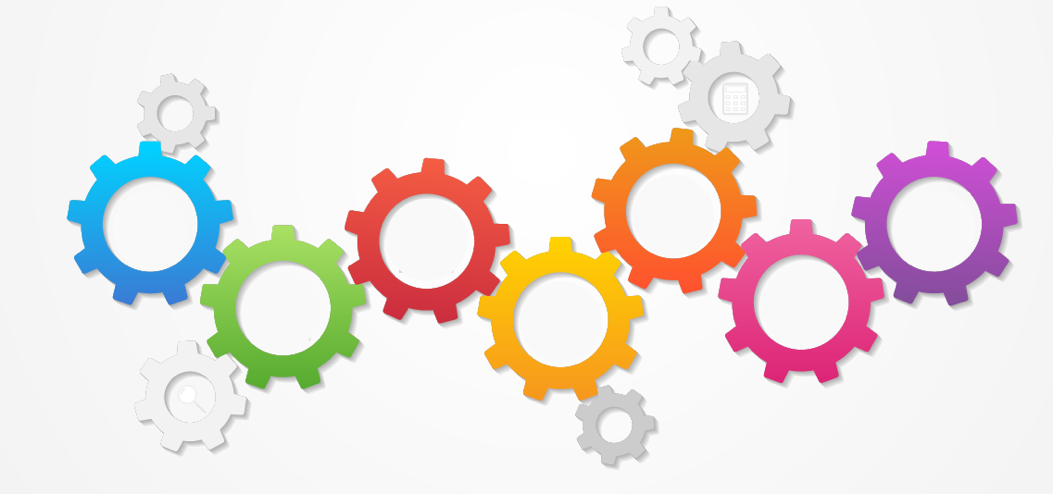 Cognitive Skills
[Speaker Notes: Inspired by Unlock the Einstein Inside]
Actionable Design PrinciplesforAttention, Memory and Processing Speed
Cognitive Skill: Attention
Focus Attention
Maintain Attention
Accessibility - major challenges:
ADD/ADHD
Depression
Anxiety
Chemo Brain
…
 Universal Design Need 
Tired
Hungry
Stressed
Not feeling well
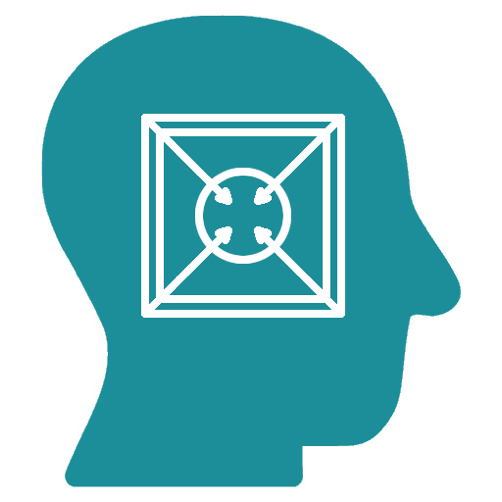 [Speaker Notes: Focus Attention: use with limited ability to focus attention. Some users need an environment in which there are no stimuli unrelated to the current task. 
Maintain Attention: use with limited ability to maintain attention. Some users need specific support for maintaining attention on their current task. .]
How can we design to make it easier to Focus and Maintain Attention?
Increase, Maintain, Regain Focus
Perceive what is Important  (don’t make me DIG!)
Important info stands out (visual, audio, haptic)
Immediate feedback is easy to find(busy, success, error)
Understand
Show me ONLY the info I need at this moment.
Freedom from Distraction
Go Back - Wait! I got distracted. Let me go back where I lost focus.
Restart - I need to finish this later. Save my data and my place. 
Filter - Ability to hide non-related content and later unhide. 
Control
Time Limits - avoid setting time limits. At least, warn in ADVANCE.
WCAG 2.x SC  - 2.2.1 Timing Adjustable, 2.2.2 Pause, Stop Hide, 2.4.3 Focus Order, 2.4.7 Focus Visible 
Personalization 
Let me tune this experience based on my needs.
Example:  Noisy environment.  Personal setting  when noise level is above X, filter auto hide ads
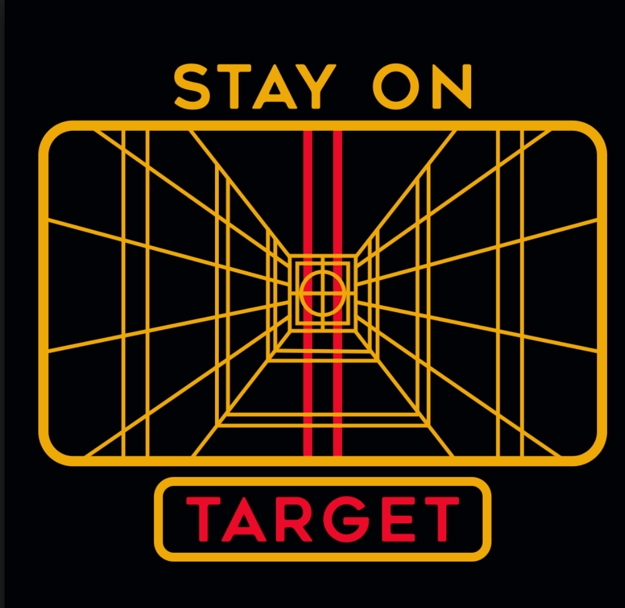 [Speaker Notes: 6.7 Retracing the path - enable the user to return to a recognizable point in an interaction
7.3 Syntax: 7.3.7 Variation in sentence length (keep the text interesting)
10.2.4 Low-reflective screens – avoid glare that may obscure essential info/functionality
12:3 Personalization – 
12.3.1 User-selectable options - Personalization (global settings, device/service specific, AI)
12.3.2 Context sensitive individualization – user needs are different in different contexts.  Examples include:  location (home vs work), in a vehicle, in a noisy environment). 
For users whose attention suffers in noisy environments, the mobile ICT could switch to a focus enhancing mode (e.g. applying some of the recommendations in clause 12.10.2 "Hiding non task-related content") if the ambient noise exceeds a threshold level. 
12.3.3 Feedback modality selection - Multi-modal feedback can be a combination of auditory, visual and haptic (vibration, Braille, etc.) feedback depending on which feedback modalities the user has chosen to receive. 
12.4: Perceivability: 12.4.1  Setting attention on important information. EXAMPLE 1: Important information is presented at the top centre of a page of visual information. 
12.4.2. Important information to stand out: Critical information is presented in larger, bold faced, visually contrasting text in a visual display 
12.4.5 Interference with important information: present information that is less important in a way that does not interfere with the presentation of important information. 
12.4.6 Immediate Response – provide feedback that acknowledges the users interaction
12.4.7 Busy indication –no need of indication of the busy time is below 1 second
12.5: Understandability 12.5.5 Minimizing the amount of info - present the least amount of information that is needed at the moment of interaction 
12.5.6 Unnecessary information - should not present additional information that does not support the user's task. 
12.5.7 Access to levels of information - enable users to access different amounts of information in order to meet their individual needs. New users might have additional information needs (e.g. for guidance on how to use the system) that experienced users do not have. 
12.6 Controlability - 12.6.2 Time limits - avoid setting time limits.  Warn in advance (before starting task) if a time limit exists (and how long it is and how to extend or adjust it).
12.6.2 Timing Adjustable
12.6.3 Timing adjustable extended option
12.6.4 Pause, stop hide
12.6.5 Focus order
12.6.8 Focus Visible
12:10 Freedom from distraction 
12.10.1 Restart (when external distraction, allows user to save current state, quit the system, restart the system with saved info present AFTER external distraction has been resolved)
12.10.2 Hiding non task-related content (and reinstating) - allows all content, not related to a task, to be hidden]
Hey, isn’t this just common sense usability?
NO!  
If you have a 
FOCUS related cognitive challenge 
this is 
ACCESSIBILITY.
Cognitive Skill: Memory
Short-Term Memory
Long-Term Memory
Accessibility: can be a blocker for:
Traumatic Brain Injury
Stroke
Chemo Brain
Dementia
Alzheimer’s
…
 Universal Design Need 
Stressed
Not feeling well
You & me in late retirement
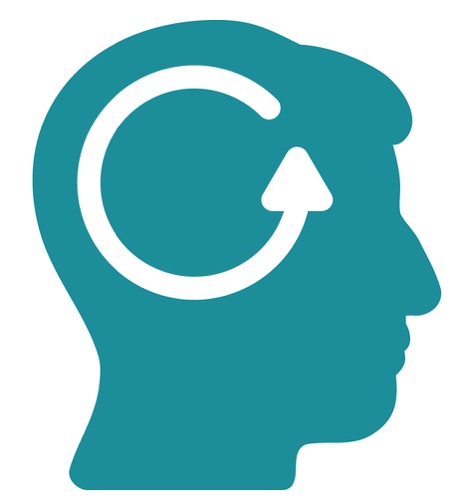 [Speaker Notes: Short-Term Memory: use with limited short-term memory. Some users need to be able to complete tasks without relying on short-term memory. 
Long-Term Memory: use with limited long-term memory. Some users need to be able to complete tasks without relying on short-term memory.]
How can we design to rely less on Short-Term and Long-Term Memory?
Efficient Use of Memory
User Authentication
Alternate(s) - offer at least one method that does not rely on memory
WebAuthn & Biometric - https://www.yubico.com/webauthn/ 
Allow Copy/Paste – don’t block copy/paste from password manager software
Support Long Term Memory
Auto-Fill – reduce need to rely on long term memory
Consistency - Semantic Structure, Visual Layout, Interaction Behavior
Minimize use of Short Term Memory 
Auto-Fill – reduce need to rely on short term memory
Don’t hide important/frequent controls
Grouping content
Group similar items semantically and visually
Suggested max group size of 5, especially for auditory
[Speaker Notes: User Authentication
Alternate(s) - offer at least one method that does not rely on memory.  
Memory challenges include:  password character strings, character selection, gestures, entering characters from a captcha…
Allow Copy/Paste – don’t block users ability to copy/paste from password manager software
 


6.2 Usability
6.5.2 User Authentication:  Character Memorization  (long term)- should offer at least one user authentication method that does not rely on a user's ability to memorize character strings. 
6.5.3 User Authentication: Character Selection (short term) - should offer at least one user authentication method that does not rely on a user's ability to correctly identify and enter numbered characters from a character string.  - Some mobile ICT asks a user to enter, say, the third, sixth and seventh characters from a word that they have previously chosen. A user who is unable to count to the correct characters and then hold them in short-term memory will be unable to correctly respond to the security challenge. 
6.5.4 User Authentication:  Producing Gestures (long term) - should offer at least one user authentication method that does not rely on a user's ability to reliably produce gesture. 

6.5.7 User Authentication:  Entering Characters - should offer at least one user authentication method that does not rely on a user's ability to recognize characters presented on screen and then enter them into an input field.   CAPTCHAS

6.7 Retracing the Dialogue Path - should enable the user to return to a recognizable point in an interactive dialogue. 

6.8 Arrangement of UI Elements - should arrange the user interface elements to reflect the logic of the tasks for which they are used. 

8.2.3 Text Messages for Asynchronous Chat - should allow the use of asynchronous chat via text messaging. 

8.2.4 Photo based call directory - should allow accessing a phone call directory based on contacts' photo and accessing contacts through images. 

9.2.1 Always visible playback controls - should make the main media playback controls (play, pause and stop) always visible. 

10.2.1 Standard Connections
10.2.2 Symmetrical Connections
10.2.3 Discernable Touch Controls - provide a mode of operation where the user can discern touch controls in two or more modalities and without performing the action associated with the touch controls. 

12.2.3 Consistent attributes
12.2.4 Consistent gestures
12.2.5 Consistent behavior
12.2.6 Consistent layout - use relative positioning and layout of user interface elements that are consistent throughout the interactive system. 
12.2.7 Consistent individualization - should apply individualization actions with a behavior that is consistent throughout the interactive system 
12.2.8 Platform conventions
12.2.9 Breaking conventions - should notify the user if it is breaking with platform conventions 
12.3.1 User-selectable options
12.3.2 Contest sensitive individualization
12.3.4 Input modality selection
12.3.4 Access to personal information - should allow users to access their personal information and to copy and paste the results 
12.4.8 Availability of freq. and critical controls - should always make available the most frequent and critical controls 
12.4.9 Occasional Controls - should hide controls that are only occasionally used and it should enable the user to get to them if needed. 
12.4.10 Non-allowed controls - should hide the controls that the user is never allowed to use. 
12.4.11 Accessing non-presented info - should make the user aware that more information is available and describe how to access it when the mobile ICT is only presenting a part of a set of information or hiding some of the information. 
12.4.12 End of set of information - should make the user aware of the end of a set of information. 

12.4.14 Touchscreen vibration - should be able to provide vibration feedback that can be perceived when the screen is touched. 

12.4.15 Structuring information - should structure information in a consistent manner according to the semantic approach that best suits its use. 

12.4.16 Presentation of dissimilar items - should use different presentation attributes for logically dissimilar items of information.  make the differences between items obvious.   The differences can be based on several presentation attributes, such as: locations, visual shapes, sizes, colors, typefaces, etc.; auditory order of presentation, volumes, tones, frequencies, etc.; tactile locations, shapes, vibrations, pressures, etc. 
12.4.17 Presentation of similar items - use similar presentation attributes for logically similar items of information. draw attention to the similarities between items. 
12.4.18 Distinguishable groups - should present information in groups that the user can distinguish from one another. 
12.4.19 Grouping by proximity - should present items of information that belong together or that have similar properties in physical or temporal proximity to one another. 
12.4.20 Separating groups - should use physical or temporal spaces to separate groups of information. 
12.4.21 Differentiating groups - should use color to differentiate visual groups of information items. 

12.4.22 Maximum group size - should present information in groups with a maximum size of five items.  NOTE 4: Normally, the recommended size of groups is up to seven items, but persons with cognitive impairments need smaller groups. 
NOTE 5: Restricting the size of groups reduces memory load. 
NOTE 6: Limiting the number of options is of particular importance for auditory menus. 

12.4.23 Filtering information - should enable the user to filter large amounts of presented information. 

Understandability 
12.5..1 Info on current state - should provide information on the current states that affect interactions and processing 

12.5.2 Context senstivie help - should provide context-sensitive help that includes information explaining the effect of activating a user interface function 

12.5.4. Symbols to enhance understanding - should add symbols to text-based items.  Some persons with cognitive impairments have difficulties understanding written text. The combined used of symbols and text enhances the ease of understanding of information items. 



12.5.5 Minimizing the amount of info - should present the least amount of information that is needed at the moment of interaction 

12.5.6 Unnecessary info - should not present additional information that does not support the user's task. 

12.5.7 Access to levels of information - should enable users to access different amounts of information in order to meet their individual needs. 

12.5.12-14 – practive mode, activation of practice mode, visiability of  - should provide a "practice mode" that can be easily accessed from an application's help menu. 

12.5.15 assocating a photo with a contact
12.6 Controlability - 12.6.2 Time limits - avoid setting time limits.  Warn in advance (before starting task) if a time limit exists (and how long it is and how to extend or adjust it).
12.6.2 Timing Adjustable
12.6.3 Timing adjustable extended option

12.6.7 Headings and labels - should ensure that headings and labels describe topic or purpose. 

12.6.12 Minimize user actions - should minimize the number of elemental user actions required to complete tasks. 

12.6.13 Storing input and system locally - should allow the user to store all recent input and output locally and to make that information available to the user on demand. 

12.6.14 Making past info accessible to the user - should allow the user to store locally and access later several information items for direct access. 

12.6.15 Marking content for later retrieval - should enable the user to mark any content for later retrieval. 

12.6.16 Direct access to stored info - should enable the user to directly access the collected input and output history and any specially marked information. 

12.6.17 exporting and importing info - should enable the user to export stored information and it also should enable the user to import information from external sources.  The possibility of exporting data already stored in one application and then importing that data into another application greatly reduces the need to re-introduce information, supporting the needs of persons with cognitive impairments. 
EXAMPLE: An email application can export the information of the user's contacts, so that it can be imported by another email application 


12.6.18 collected input and output history - should allow the user to organize the collected input and output history and any marked information 

12.6.19 access to info about actions - ould enable the user to access information about what actions are currently possible. 

12.6.20 Auto-fill-in technologies - should provide an auto-fill capability in form-based user interfaces. avoids the users having to recover data from long-term memory which they have already inserted earlier.  equally applicable in case of users with limited short-term memory. 



12.6.25 location within episodic content - should show the user the current location within episodic content or procedures. The use of "breadcrumbs" is one way of visually representing location within a sequence of procedural steps. 


12.6.27 bookmarking episodic content - should enable the user to insert bookmarks into episodic content or procedures 

12.6.28 press bookmarks of episodic content
12.6.29 Jump to bookmarks in epis cont
12.9.1 Labels or instructions - should provide labels or instructions when content requires user input. 
Simple instructions visually connected to form controls can assist users with cognitive impairments or those accessing a page using a screen magnifier [i.20]. 
NOTE 5: Providing examples of expected data formats help users with cognitive, language and learning disabilities to enter information correctly [i.20]. 


12.10.2 Hiding non task-related content (and reinstating) - allows all content, not related to a task, to be hidden
13.2.5 Use of pictures for depicting actions - should include pictures for depicting simple actions wherever meaningful 
Pictures can also be used as a "drawn headline" to sum up what the subsequent text will be about.]
Efficient Use of Memory Continued
Where am I?
Path Markers - You are here (in the process). 
Go Back - Wait! I’m lost.  Let me go back to where I was before.
Where was I?
Restart - I can’t remember where I left off. Save my data and my place. 
Help!
Context Sensitive Help - How do I …?  What does this do? I don’t remember.
Personalization 
Let me tune this experience based on my needs.
Example:  Show text label and icon label for controls making it easier for me to understand the purpose of a control
[Speaker Notes: 6.2 Usability
6.5.2 User Authentication:  Character Memorization  (long term)- should offer at least one user authentication method that does not rely on a user's ability to memorize character strings. 
6.5.3 User Authentication: Character Selection (short term) - should offer at least one user authentication method that does not rely on a user's ability to correctly identify and enter numbered characters from a character string.  - Some mobile ICT asks a user to enter, say, the third, sixth and seventh characters from a word that they have previously chosen. A user who is unable to count to the correct characters and then hold them in short-term memory will be unable to correctly respond to the security challenge. 
6.5.4 User Authentication:  Producing Gestures (long term) - should offer at least one user authentication method that does not rely on a user's ability to reliably produce gesture. 

6.5.7 User Authentication:  Entering Characters - should offer at least one user authentication method that does not rely on a user's ability to recognize characters presented on screen and then enter them into an input field.   CAPTCHAS

6.7 Retracing the Dialogue Path - should enable the user to return to a recognizable point in an interactive dialogue. 

6.8 Arrangement of UI Elements - should arrange the user interface elements to reflect the logic of the tasks for which they are used. 

8.2.3 Text Messages for Asynchronous Chat - should allow the use of asynchronous chat via text messaging. 

8.2.4 Photo based call directory - should allow accessing a phone call directory based on contacts' photo and accessing contacts through images. 

9.2.1 Always visible playback controls - should make the main media playback controls (play, pause and stop) always visible. 

10.2.1 Standard Connections
10.2.2 Symmetrical Connections
10.2.3 Discernable Touch Controls - provide a mode of operation where the user can discern touch controls in two or more modalities and without performing the action associated with the touch controls. 

12.2.3 Consistent attributes
12.2.4 Consistent gestures
12.2.5 Consistent behavior
12.2.6 Consistent layout - use relative positioning and layout of user interface elements that are consistent throughout the interactive system. 
12.2.7 Consistent individualization - should apply individualization actions with a behavior that is consistent throughout the interactive system 
12.2.8 Platform conventions
12.2.9 Breaking conventions - should notify the user if it is breaking with platform conventions 
12.3.1 User-selectable options
12.3.2 Contest sensitive individualization
12.3.4 Input modality selection
12.3.4 Access to personal information - should allow users to access their personal information and to copy and paste the results 
12.4.8 Availability of freq. and critical controls - should always make available the most frequent and critical controls 
12.4.9 Occasional Controls - should hide controls that are only occasionally used and it should enable the user to get to them if needed. 
12.4.10 Non-allowed controls - should hide the controls that the user is never allowed to use. 
12.4.11 Accessing non-presented info - should make the user aware that more information is available and describe how to access it when the mobile ICT is only presenting a part of a set of information or hiding some of the information. 
12.4.12 End of set of information - should make the user aware of the end of a set of information. 

12.4.14 Touchscreen vibration - should be able to provide vibration feedback that can be perceived when the screen is touched. 

12.4.15 Structuring information - should structure information in a consistent manner according to the semantic approach that best suits its use. 

12.4.16 Presentation of dissimilar items - should use different presentation attributes for logically dissimilar items of information.  make the differences between items obvious.   The differences can be based on several presentation attributes, such as: locations, visual shapes, sizes, colors, typefaces, etc.; auditory order of presentation, volumes, tones, frequencies, etc.; tactile locations, shapes, vibrations, pressures, etc. 
12.4.17 Presentation of similar items - use similar presentation attributes for logically similar items of information. draw attention to the similarities between items. 
12.4.18 Distinguishable groups - should present information in groups that the user can distinguish from one another. 
12.4.19 Grouping by proximity - should present items of information that belong together or that have similar properties in physical or temporal proximity to one another. 
12.4.20 Separating groups - should use physical or temporal spaces to separate groups of information. 
12.4.21 Differentiating groups - should use color to differentiate visual groups of information items. 

12.4.22 Maximum group size - should present information in groups with a maximum size of five items.  NOTE 4: Normally, the recommended size of groups is up to seven items, but persons with cognitive impairments need smaller groups. 
NOTE 5: Restricting the size of groups reduces memory load. 
NOTE 6: Limiting the number of options is of particular importance for auditory menus. 

12.4.23 Filtering information - should enable the user to filter large amounts of presented information. 

Understandability 
12.5.1 Info on current state - should provide information on the current states that affect interactions and processing 

12.5.2 Context sensitive help - should provide context-sensitive help that includes information explaining the effect of activating a user interface function 

12.5.4. Symbols to enhance understanding - should add symbols to text-based items.  Some persons with cognitive impairments have difficulties understanding written text. The combined used of symbols and text enhances the ease of understanding of information items. 



12.5.5 Minimizing the amount of info - should present the least amount of information that is needed at the moment of interaction 

12.5.6 Unnecessary info - should not present additional information that does not support the user's task. 

12.5.7 Access to levels of information - should enable users to access different amounts of information in order to meet their individual needs. 

12.5.12-14 – practive mode, activation of practice mode, visiability of  - should provide a "practice mode" that can be easily accessed from an application's help menu. 

12.5.15 assocating a photo with a contact
12.6 Controlability - 12.6.2 Time limits - avoid setting time limits.  Warn in advance (before starting task) if a time limit exists (and how long it is and how to extend or adjust it).
12.6.2 Timing Adjustable
12.6.3 Timing adjustable extended option

12.6.7 Headings and labels - should ensure that headings and labels describe topic or purpose. 

12.6.12 Minimize user actions - should minimize the number of elemental user actions required to complete tasks. 

12.6.13 Storing input and system locally - should allow the user to store all recent input and output locally and to make that information available to the user on demand. 

12.6.14 Making past info accessible to the user - should allow the user to store locally and access later several information items for direct access. 

12.6.15 Marking content for later retrieval - should enable the user to mark any content for later retrieval. 

12.6.16 Direct access to stored info - should enable the user to directly access the collected input and output history and any specially marked information. 

12.6.17 exporting and importing info - should enable the user to export stored information and it also should enable the user to import information from external sources.  The possibility of exporting data already stored in one application and then importing that data into another application greatly reduces the need to re-introduce information, supporting the needs of persons with cognitive impairments. 
EXAMPLE: An email application can export the information of the user's contacts, so that it can be imported by another email application 


12.6.18 collected input and output history - should allow the user to organize the collected input and output history and any marked information 

12.6.19 access to info about actions - ould enable the user to access information about what actions are currently possible. 

12.6.20 Auto-fill-in technologies - should provide an auto-fill capability in form-based user interfaces. avoids the users having to recover data from long-term memory which they have already inserted earlier.  equally applicable in case of users with limited short-term memory. 



12.6.25 location within episodic content - should show the user the current location within episodic content or procedures. The use of "breadcrumbs" is one way of visually representing location within a sequence of procedural steps. 


12.6.27 bookmarking episodic content - should enable the user to insert bookmarks into episodic content or procedures 

12.6.28 press bookmarks of episodic content
12.6.29 Jump to bookmarks in epis cont
12.9.1 Labels or instructions - should provide labels or instructions when content requires user input. 
Simple instructions visually connected to form controls can assist users with cognitive impairments or those accessing a page using a screen magnifier [i.20]. 
NOTE 5: Providing examples of expected data formats help users with cognitive, language and learning disabilities to enter information correctly [i.20]. 


12.10.2 Hiding non task-related content (and reinstating) - allows all content, not related to a task, to be hidden
13.2.5 Use of pictures for depicting actions - should include pictures for depicting simple actions wherever meaningful 
Pictures can also be used as a "drawn headline" to sum up what the subsequent text will be about.]
Mental Efficiency Test: Are you designing a UI that requires every customer to use more mental energy than necessary?
Wouldn’t you rather your customer use that energy to complete a key transaction?
Cognitive Skill: Processing Speed & Time Limits
Accessibility: can be a blocker for:
Any cognitive disability

 Universal Design Need 
Multi-tasking
Interruptions
[Speaker Notes: Short-Term Memory: use with limited short-term memory. Some users need to be able to complete tasks without relying on short-term memory. 
Long-Term Memory: use with limited long-term memory. Some users need to be able to complete tasks without relying on short-term memory.]
How can we design to  support differentProcessing Speeds?
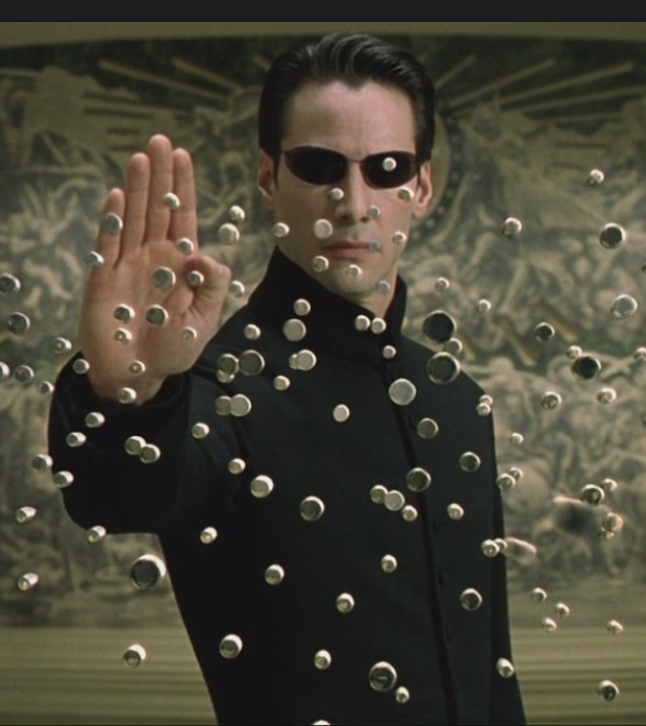 Processing Speed
Avoid Setting Time Limits
WCAG 2.0/2.1 SC 2.2.3 No Timing (AAA)
Allow User to have Control Over Time Limits
WCAG 2.0/2.1 SC 2.2.1 – Timing Adjustable (AA)
Turn off
Adjust
Extend
Exceptions – real time, essential 20 hour
Allow User to Adjust Amount of Time for an Extension
Advance Alert of Time Limit
WCAG 2.0/2.1 SC 2.2.6  Timeouts (AAA)
How much COGA can we cover in 90 minutes?
Cognitive Skills Review
[Speaker Notes: Inspired by Unlock the Einstein Inside]
How can we design to  support different levels ofLanguage Processing?
Language Processing Research
John Rochford –  Researcher at University of Massachusetts
Specializes in Artificial Intelligence, Data Science, & Cognitive Accessibility
CSUN 2019 Presented:Create Simple Web Text for People with Intellection Disabilitiesand to Train Artificial Intelligence
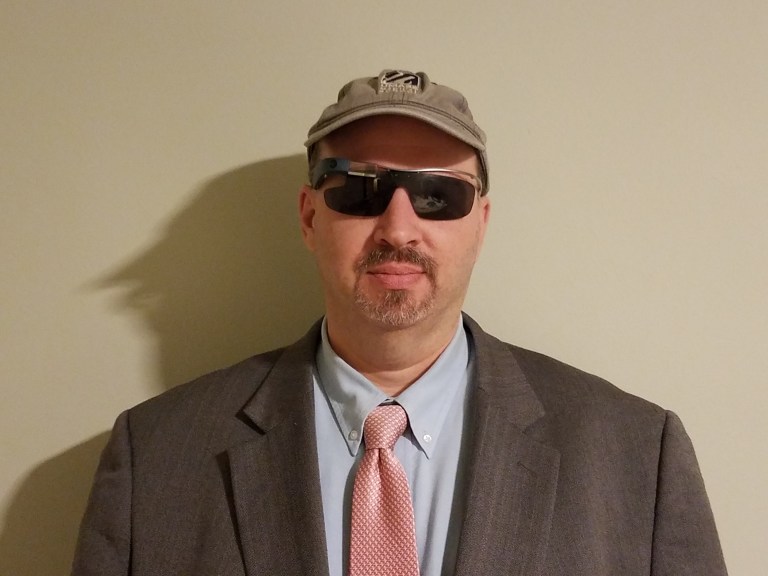 John Rochford has a dream…
“Make web text so
simple it can be understood 
the first time it is read.”
2 Ways to Simplify Text (Rochford’s Research)
Short Term – Guidelines for People to Use Now
Written Guidelines that are easy to understand and follow reliably
Long Term – Develop Artificial Intelligence (AI) Algorithms 
operationalized plain language guidelines that help people with ID understand simplified text
Build algorithms to help AI “understand” simplified text sufficiently to recognize and create it


Parallel between people with ID and AI: 
		both have a very-limited understanding of the world
[Speaker Notes: John’s research is working on two different ways to simplify text.  The first way is by creating guidelines for people to use now.  This is a short term solution.  The 2nd way is a longer term solution to develop artificial intelligence algorithms to simplify text.]
Plain Language Guidelines* In Order
Goals: reduce reading grade level + more understandable + maintain meaning

Use short, simple words.
Write short sentences.
Avoid using acronyms and abbreviations.
Use an active voice in the present tense.
Use correct grammar and spelling.
Remove proper nouns.
* Based on Rochford’s Research
[Speaker Notes: Note:  According to John’s research, you need to apply these plain language guidelines in order.]
Your Turn toWrite in Plain Language
Rewrite this content in plain language
Content to Simplify:
“A Belgian chocolate company is now using 3D printers which allow the company to create more intricate, difficult-to-mold chocolates. The chocolates are intended for people who seek original designs.
The chocolate is melted before being poured into a syringe which is attached to the printer and since the chocolates are hard to transport, the company hopes to open other shops around the world.”
Plain Language Guidelines:
Use short, simple words.
Write short sentences.
Avoid using acronyms and abbreviations.
Use an active voice in the present tense.
Use correct grammar and spelling.
Remove proper nouns.
[Speaker Notes: I’ve selected a short news story from a site https://www.newsinlevels.com/products/chocolate-3d-printing-level-3/
Let’s use this sample news story to practice using plain language guidelines.]
Plain Language News
Compare Your Results:
www.newsinlevels.com/products/chocolate-3d-printing-level-1/

“This news is about chocolate. A company 3D-prints chocolates. Detailed chocolates can be made. They are original in design. The company is from Belgium. The chocolates are hard to transport. The company wants to open shops around the world.
Chocolate must be melted before it enters the printers.
Difficult words: melt (turn into liquid – like water), enter (go in).”
[Speaker Notes: Here is a sample of these same news story written in plain language.  Note, this version of simplified text was not part of John’s research work.  I’m just using this newinlevels content as an illustration of simplifying content.]
Language Processing Research by Rochford
John Rochford – Researcher at University of Massachusetts
Specializes in Artificial Intelligence, Data Science, & Cognitive Accessibility
CSUN 2019 Presented:Create Simple Web Text for People with Intellection Disabilitiesand to Train Artificial Intelligencehttp://bit.ly/CSUN2019

Also catch John Rochford’s axschat http://bit.ly/AXSchatJR
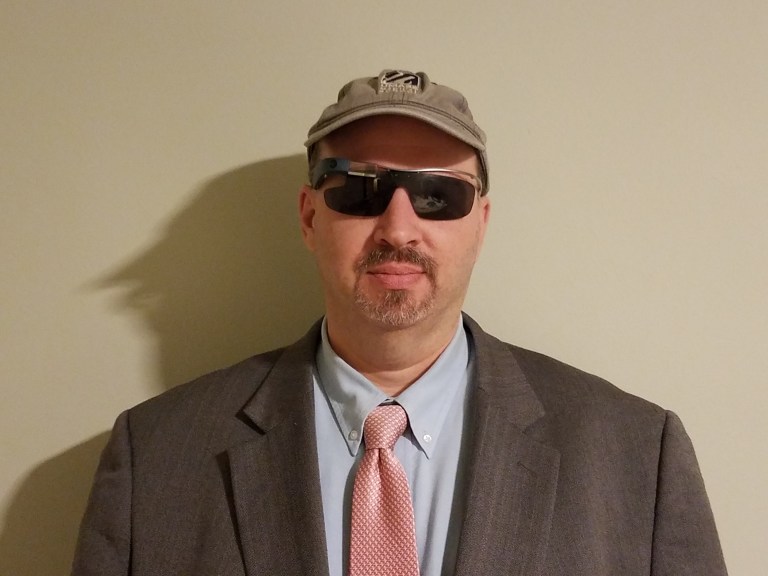 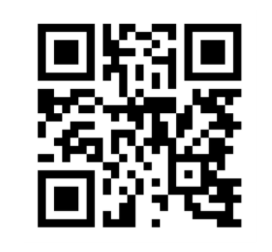 [Speaker Notes: I highly encourage you to review John’s CSUN 2019 presentation deck and watch a recent interview of him.  He is also here at AccessU.  I’m only sharing a few tidbits of his work.  I recommend you learn more directly from him!]
Actionable Cognitive Design Principles
Covered in this Session:
Attention
Increase
Maintain
Regain
Memory
Short
Long
Processing Speed
Plain Language
Future Sessions:
Time Management
Font and Contrast
Numbers, Symbols and Math 
Make and Understand Choices
…and more
What is YOURMotivation forCognitive Accessibility?
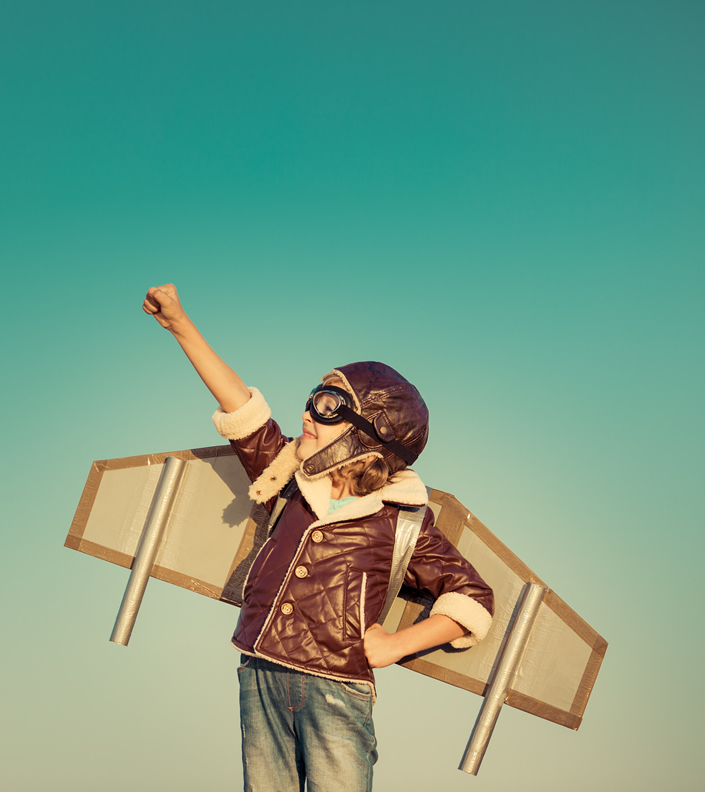 Motivations for Cognitive Accessibility
Personal
Family & Friends
Humanitarian
$$$ Profit Driven $$$
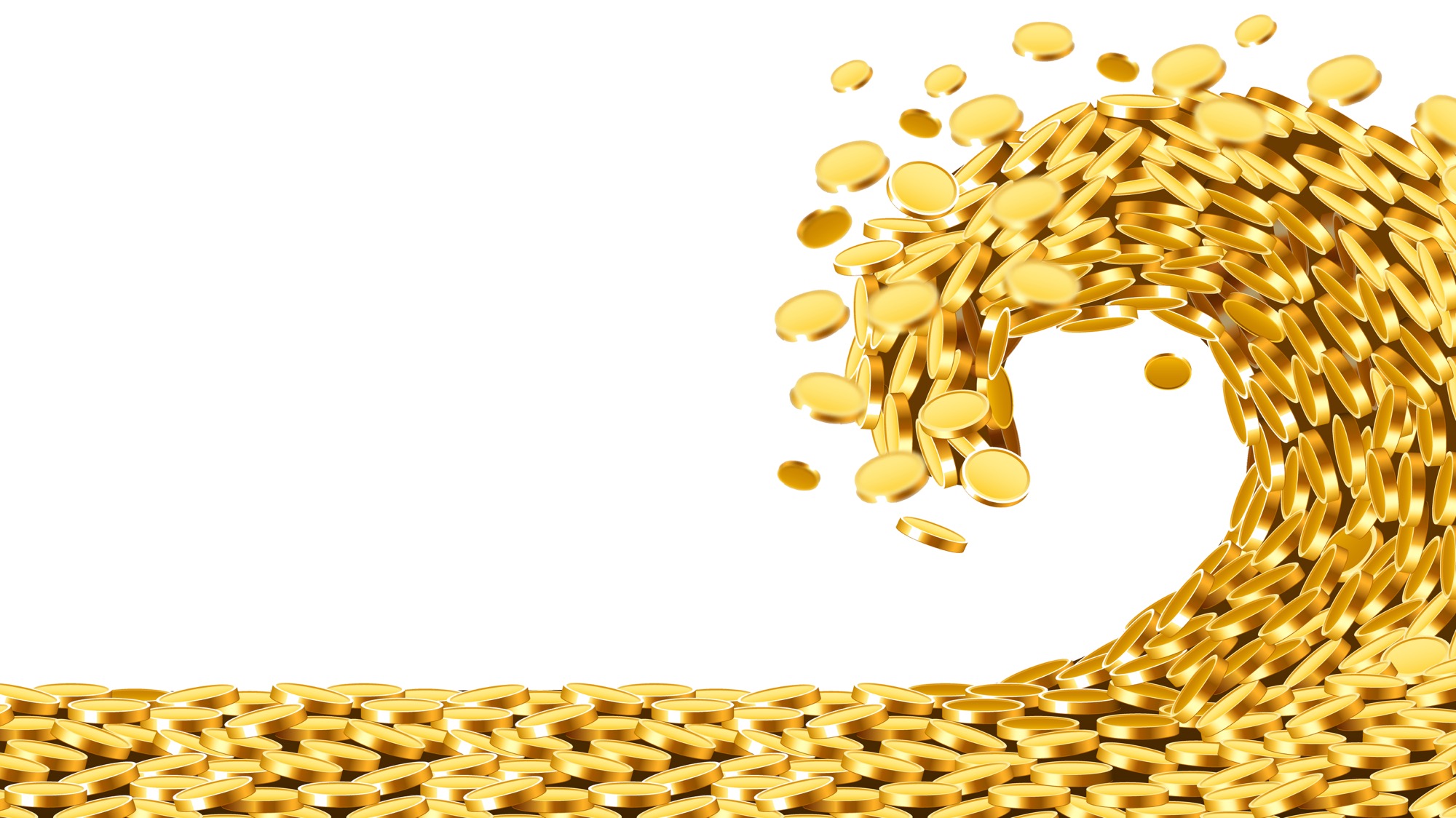 Cognitive A11Y = More Profit
“According to a Jakob Nielsen study, seniors are 35% less likely to complete a purchase online than someone under the age of 55.”
The older we get, the more cognitive challenges we face. “People’s ability to use websites effectively declines 0.8% every year over the age of 25.”
Example: US Seniors Have $$$$$
Average Wealth in US by Age in 2016
Age 18-24 average wealth $93,982.80 
Age 25-29 average wealth $39,565.88 
Age 30-34 average wealth $95,235.53 
Age 35-39 average wealth $257,581.86 
Age 40-44 average wealth $316,660.61 
Age 45-49 average wealth $599,194.17 
Age 50-54 average wealth $838,702.95 
Age 55-59 average wealth $1,150,037.78 
Age 60-64 average wealth $1,180,377.62 
Age 65-69 average wealth $1,056,483.97 
Age 70-74 average wealth $1,062,427.63 
75-79 average wealth Age $1,097,415.06 
Age 80+ average wealth $1,039,818.04 
Source:  US Federal Reserve 2016 Survey of Consumer Finances
[Speaker Notes: https://www.federalreserve.gov/econres/scfindex.htm
Age 80+
Age 75-79
Age 65-69
Age 60-64
Age 55-59
Age 50-54
Age 45-49
Age 40-44
Age 35-39
Age 25-29
Age 18-24]
10,000 people turn 65 years oldevery day!
[Speaker Notes: Source:  Social Security and Pew Research
https://www.pewresearch.org/fact-tank/2010/12/29/baby-boomers-retire/
Continues until 2030!!!]
Good DesignisCognitively Efficient Design
Conserve mental energy & increase ROI
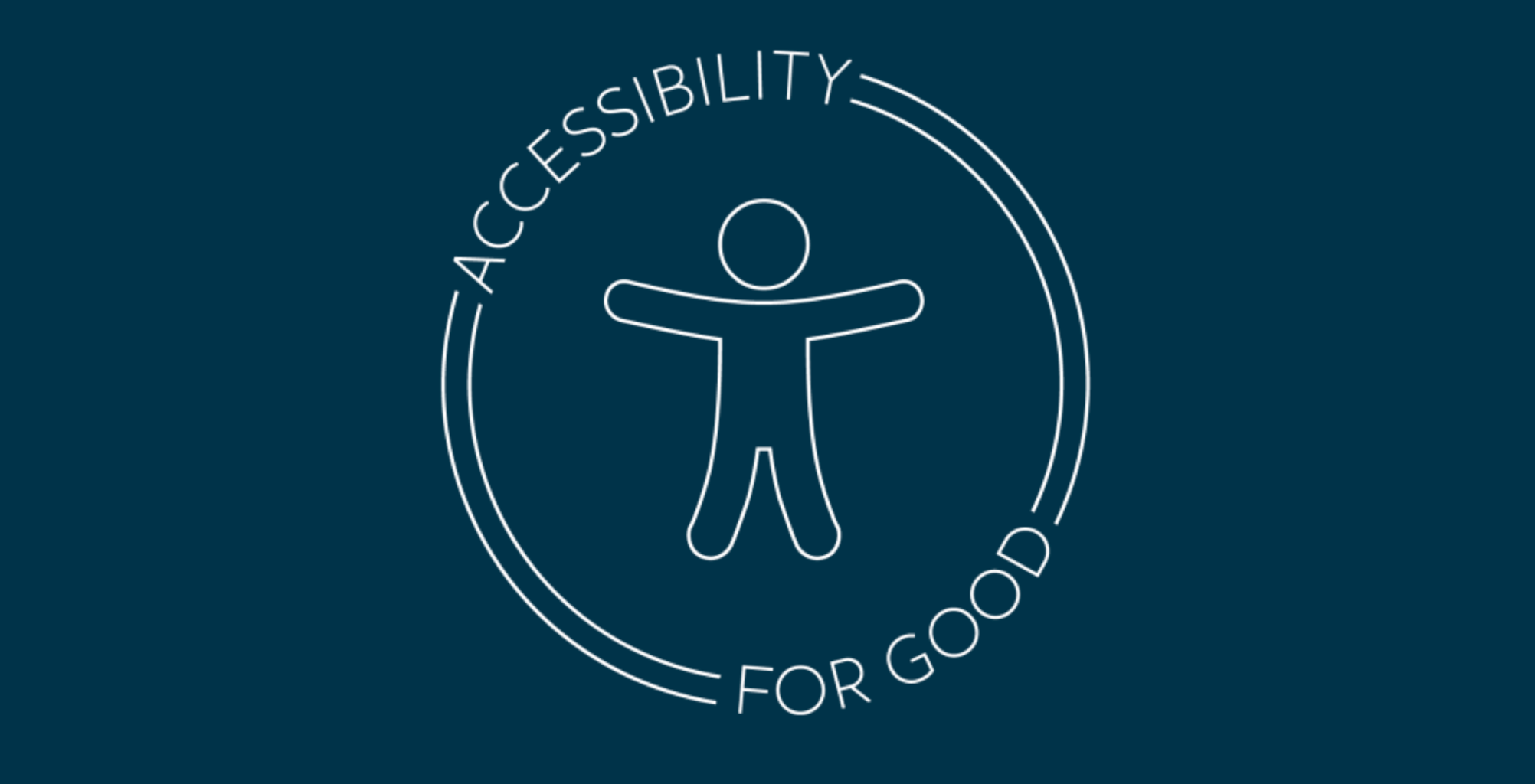 Accessibility For Good
Connect with Deque
@dequesystems
deque-systems-inc
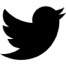 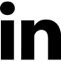 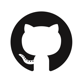 dequelabs
dequesystemsinc
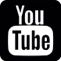